A framework for the analysis and comparison of legal aid structures
Anna Barlow
Is there a better way to arrange the machinery of legal aid?


Is there a best way?
Åbo Akademi University | Domkyrkotorget 3 | 20500 Åbo | Finland
11.6.2018
2
Åbo Akademi University | Domkyrkotorget 3 | 20500 Åbo | Finland
11.6.2018
3
Åbo Akademi University | Domkyrkotorget 3 | 20500 Åbo | Finland
11.6.2018
4
The machinery of legal aid in the Nordic countries, the UK and the Republic of Ireland
Åbo Akademi University | Domkyrkotorget 3 | 20500 Åbo | Finland
11.6.2018
5
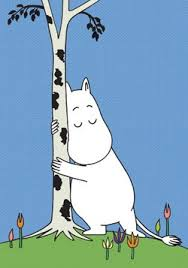 Åbo Akademi University | Domkyrkotorget 3 | 20500 Åbo | Finland
11.6.2018
6
Åbo Akademi University | Domkyrkotorget 3 | 20500 Åbo | Finland
11.6.2018
7
Åbo Akademi University | Domkyrkotorget 3 | 20500 Åbo | Finland
11.6.2018
8
Which is better?
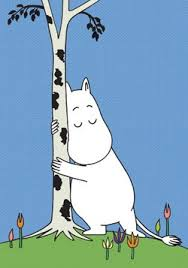 Åbo Akademi University | Domkyrkotorget 3 | 20500 Åbo | Finland
12.6.2018
9
Potential criteria for judging legal aid machinery:
Åbo Akademi University | Domkyrkotorget 3 | 20500 Åbo | Finland
11.6.2018
10
Potential framework for judging legal aid machinery:
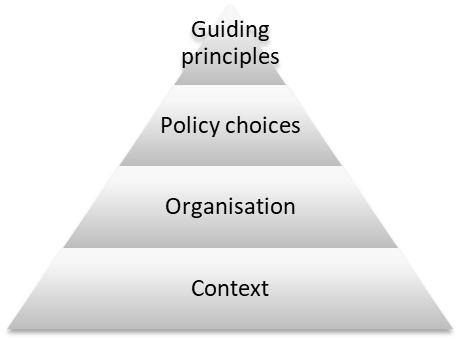 Åbo Akademi University | Domkyrkotorget 3 | 20500 Åbo | Finland
12.6.2018
11
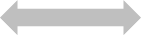 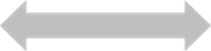 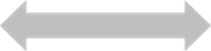 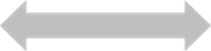 Åbo Akademi University | Domkyrkotorget 3 | 20500 Åbo | Finland
11.6.2018
12
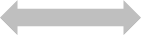 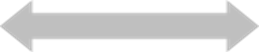 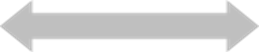 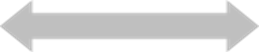 Åbo Akademi University | Domkyrkotorget 3 | 20500 Åbo | Finland
11.6.2018
13
Amongst the organisational choices to be made are:
Access arrangements
Whether provision is to be through private practitioners or state-employed lawyers
Payment arrangements
The detail of scope restrictions, 
The details of the merits test
Financial eligibility details
Åbo Akademi University | Domkyrkotorget 3 | 20500 Åbo | Finland
11.6.2018
14
External to the justice system
Poverty levels
Public ‘litigiousness’ 
Availability of other sources of funding for advice or litigation (e.g. insurance) 
Affordability of private lawyers
Within the justice sphere 
Access to justice budget
Diversion of cases to non-court resolution mechanisms
Level of assistance for litigants from court during hearings
Complexity of laws
Nature of hearings
Åbo Akademi University | Domkyrkotorget 3 | 20500 Åbo | Finland
11.6.2018
15
Åbo Akademi University | Domkyrkotorget 3 | 20500 Åbo | Finland
11.6.2018
16
Thank you
Åbo Akademi University | Domkyrkotorget 3 | 20500 Åbo | Finland
11.6.2018
17